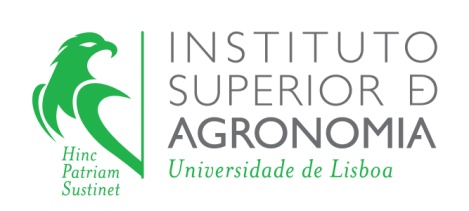 Licenciatura em Engenharia Alimentar
NUTRIÇÃO HUMANA
Ano Lectivo 2017/2018
Digestão, Absorção e Metabolismo
Abordagem geral
Docente: Maria Isabel Nunes Januário
1
1
I - Alimentação e Nutrição: Aspectos Gerais
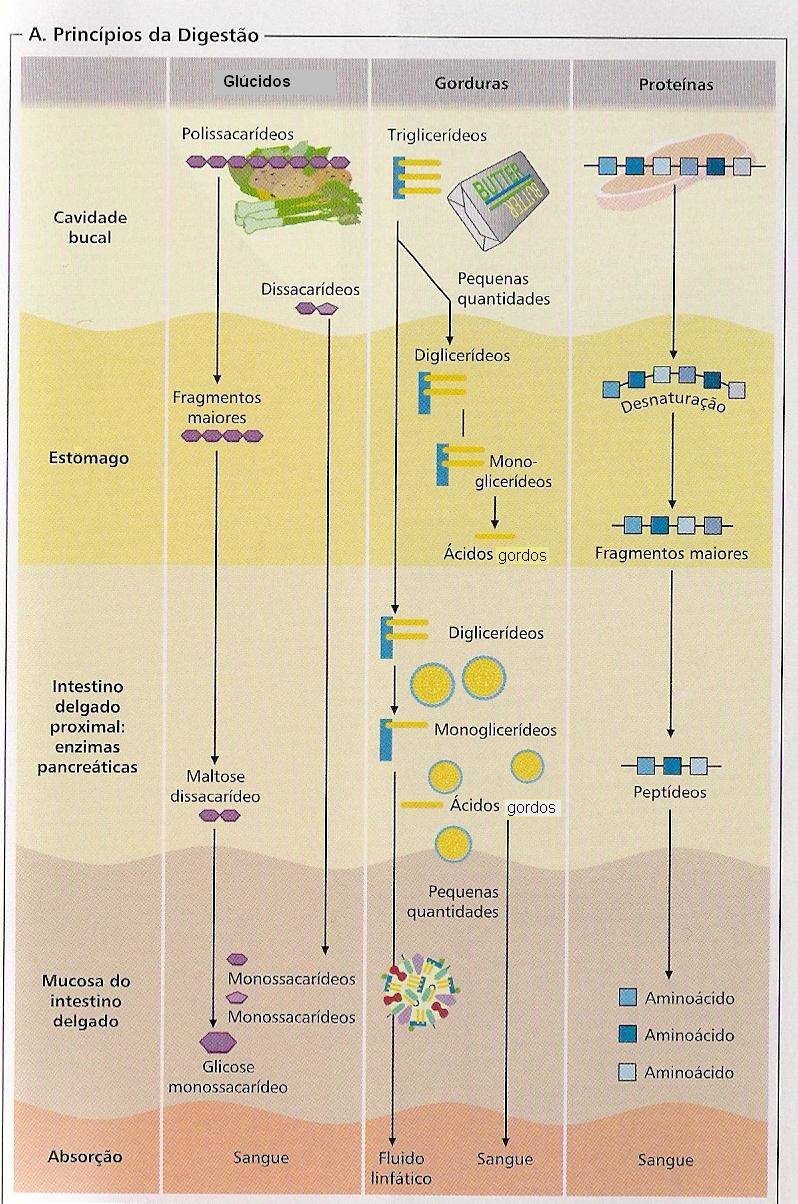 Digestão/Absorção
Actuação de Enzimas sobre os Alimentos
2
2
* Nas crianças
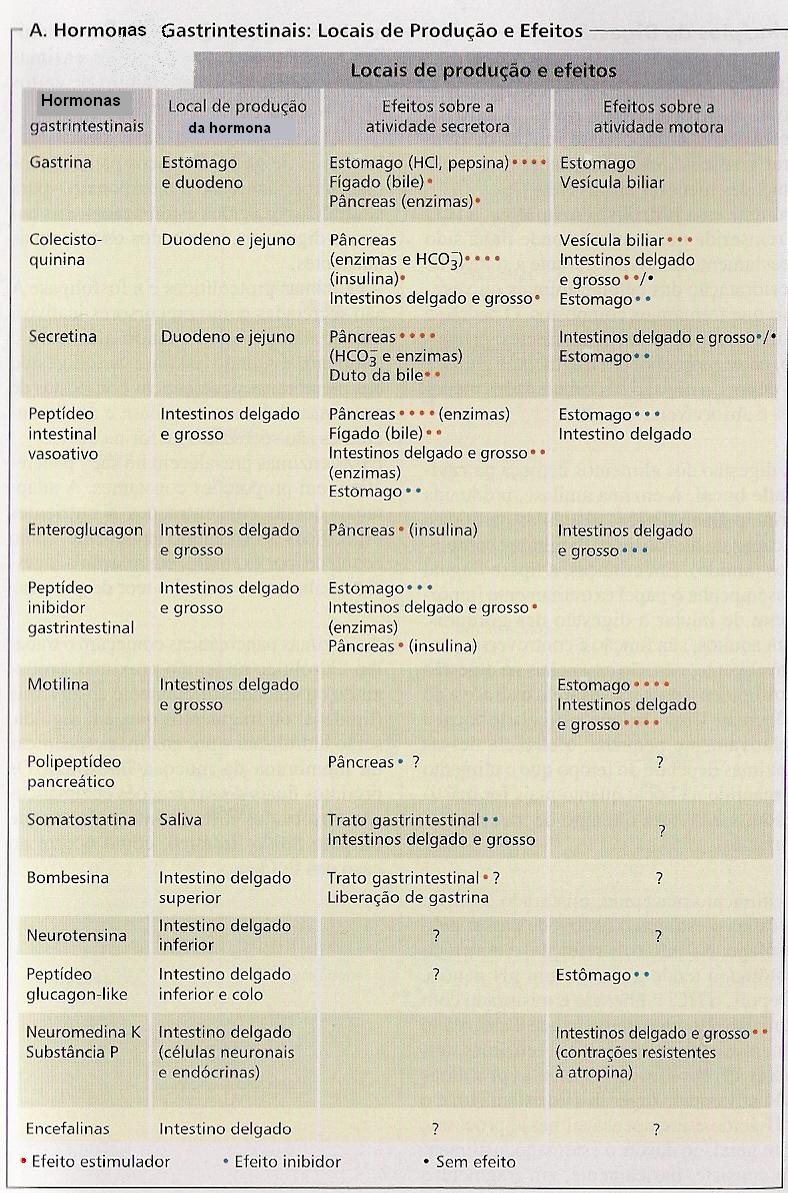 Aparelho Digestivo/Digestão
Regulação da Digestão
Estômago (antro)
Pâncreas
3
3
Aparelho Digestivo/Digestão
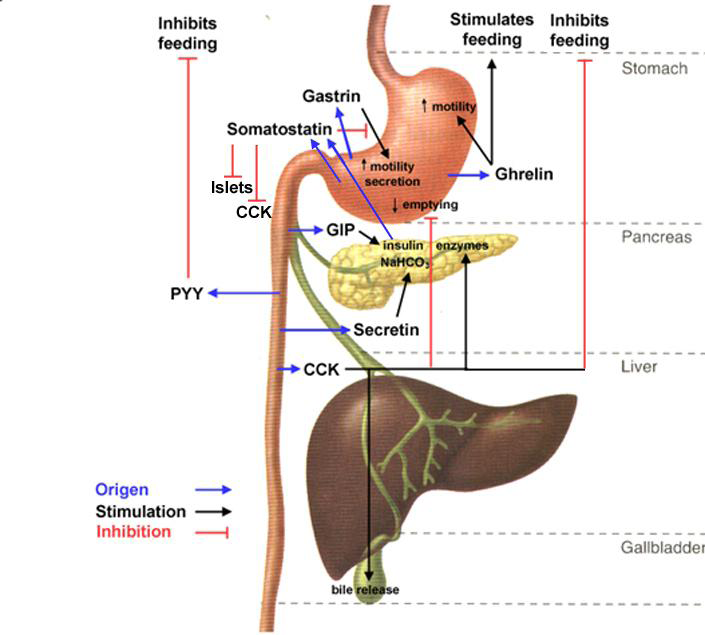 Legenda:
PYY – Péptido YY

CCK – Colecistoquinina

GIP – Péptido Inibidor Gastrointestinal
4
4
Absorção
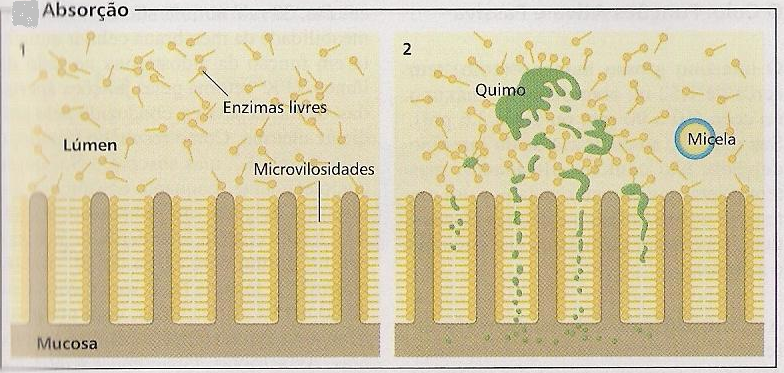 5
Absorção
Mecanismos de Absorção
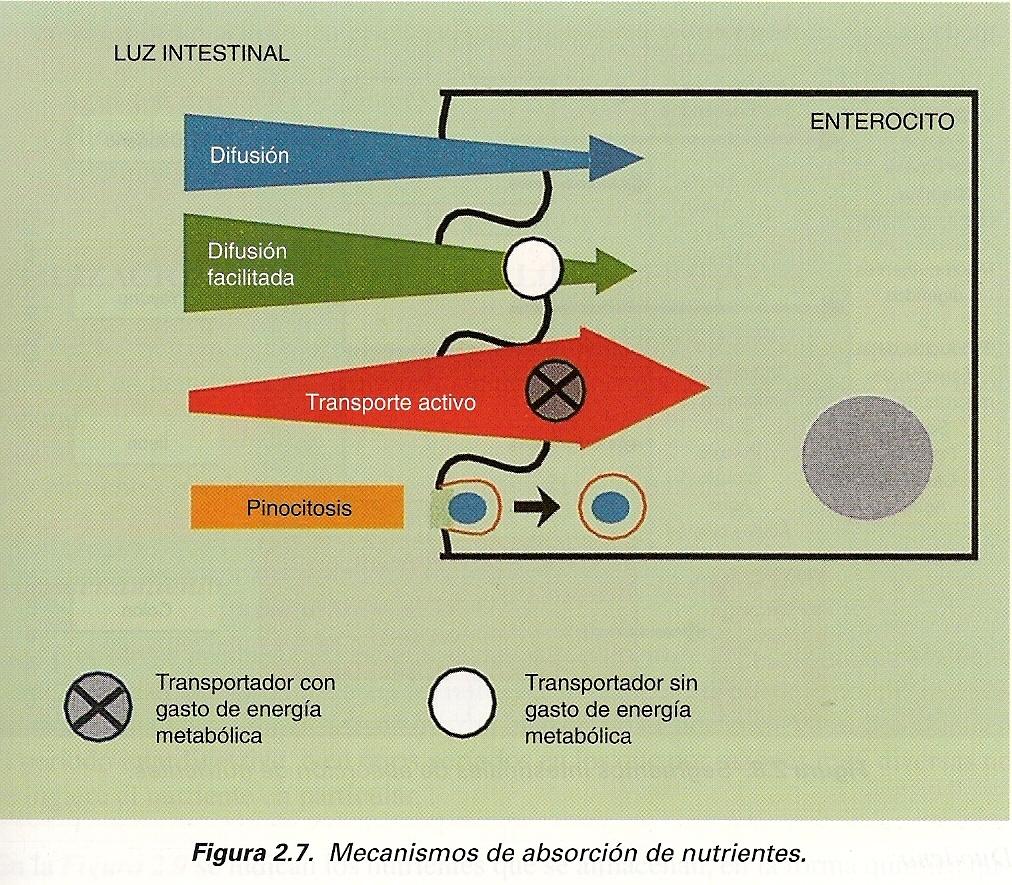 6
Absorção
Factores que influenciam a absorção
Propriedades físico-químicas do nutriente – ex.:  solubilidade ou não em lípidos

 Presença de outros nutrientes  no intestino que melhoram a absorção de um determinado nutriente – caso da vitamina C que favorece a absorção do ferro de origem vegetal

 Presença de certos compostos nos alimentos, tais como a fibra, que aumenta a motilidade intestinal e acelera o transito intestinal, reduzindo a absorção de catiões (cálcio, magnésio, ferro, zinco, etc.)

 Presença de certos fármacos no intestino, como sejam certas resinas trocadoras de iões, antibióticos, etc.

 Motilidade intestinal

 Estado nutricional do indivíduo (por exemplo: na anemia ferropénica ou num estado deficitário de cálcio, o grau de absorção destes elementos é maior, se este estado não se dever a outros problemas, nomeadamente metabólicos).
7
Locais de Absorção
Absorção
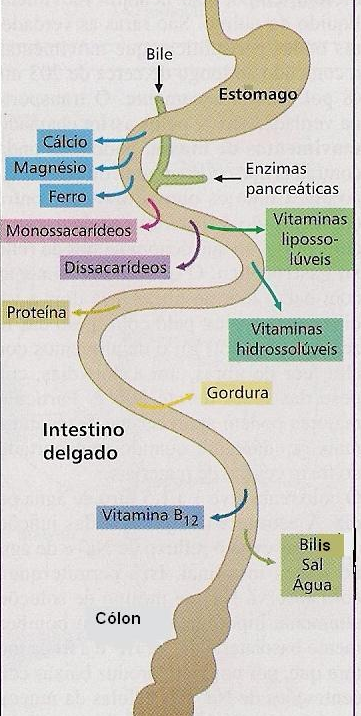 Bílis
Monossacáridos
Dissacáridos
Aminoácidos
Produtos de digestão das gorduras
Vitamina B12
Vitamina K
Sais biliares
Na, K, Cl
Água
Água
Na, K
8
Absorção
ABSORÇÃO DA VIT. B12
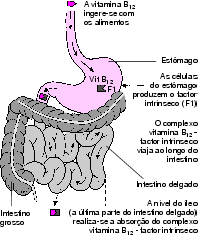 9
Absorção
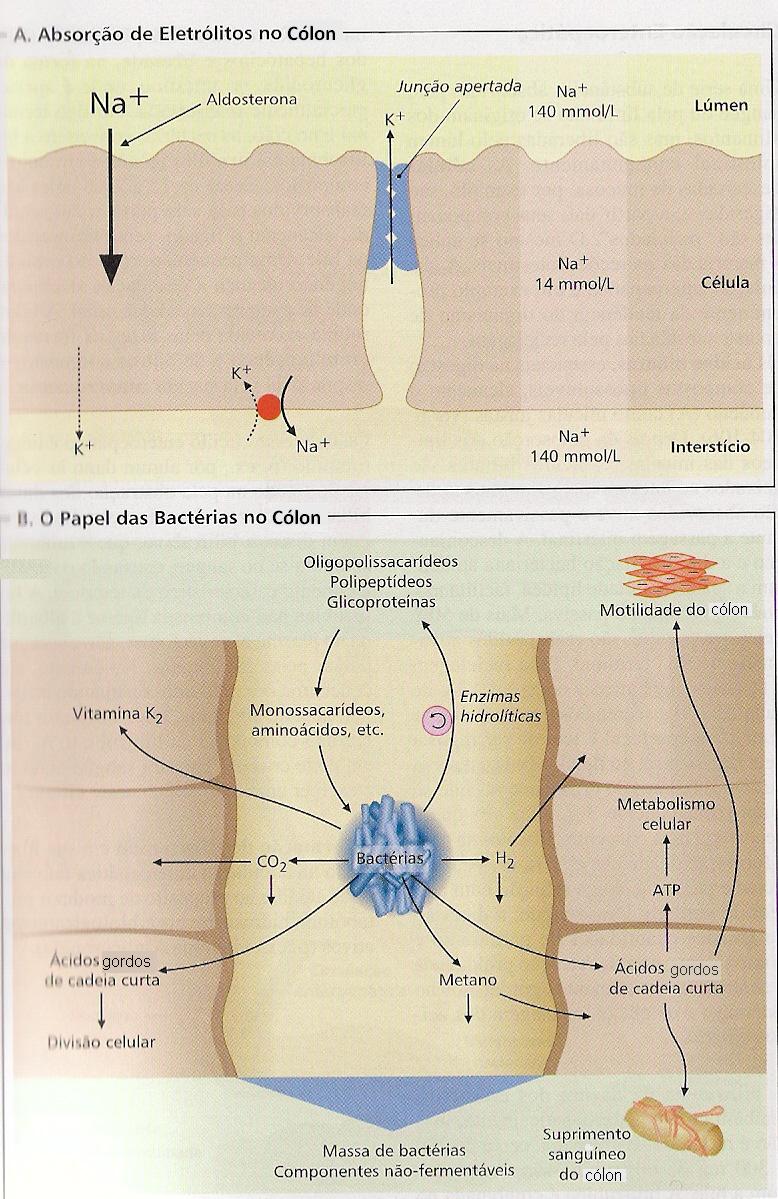 O cólon reabsorve 1 a 1,5 litros de água por dia.
A estrutura dos poros e das junções apertadas evita o refluxo de Na+ e de água do lúmen intestinal (o Na+ é assim absorvido mesmo em sol. altamente hipotónicas).
Existe um bombeamento Na+/K+ que impede o excesso de concentração de Na+ e de electrólitos nas células da mucosa do cólon.
Ao contrário do estômago e do intestino delgado, que são praticamente estéreis, o cólon contêm uma densa população bacteriana (~1012 bactérias/mL quimo)
                30 a 75% da massa fecal seca.

Predomínio de Bacteróides e Bífidus anaeróbios; as aeróbias (ex. Escherichia coli ou enterococci ) representam menos de 1%.
10
Bactérias do Cólon
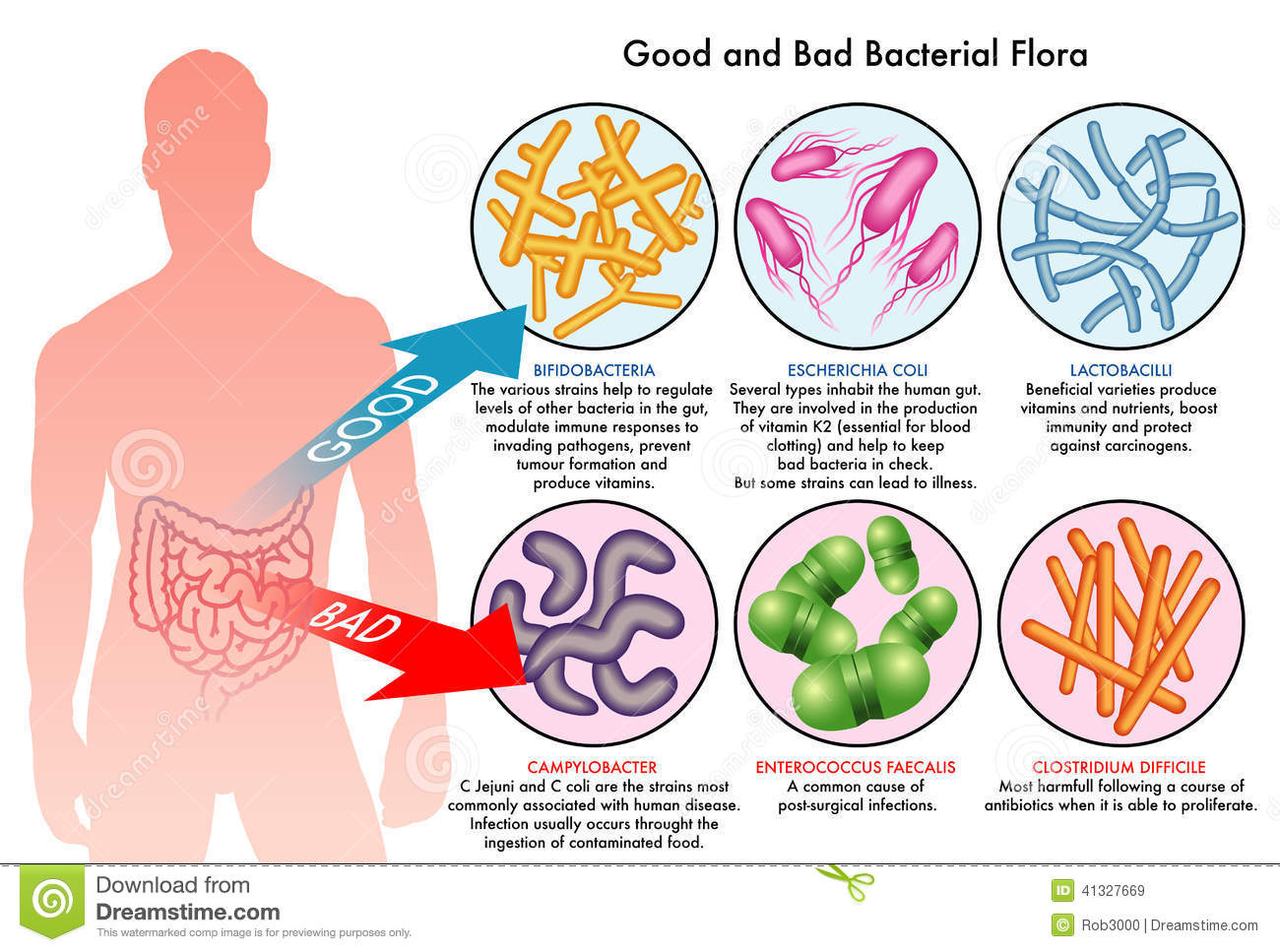 11
https://thumbs.dreamstime.com/z/intestinal-bacterial-flora-medical-illustration-good-bad-41327669.jpg
METABOLISMO – Definições Básicas/Úteis
Metabolismo – Conjunto integrado de reacções químicas que têm lugar no organismo e que nos permitem extrair energia do meio e utilizá-la para sintetizar “tijolos de construção” necessários à produção de proteínas, de glúcidos e de lípidos essenciais.
Cada reacção ocorre de modo sequencial, e não de forma isolada, produzindo o substrato para a reacção enzimática seguinte, ocorrendo assim um processo contínuo (via metabólica).
Pode comparar-se o metabolismo com um mapa no qual estas sequencias de reacções metabólicas (vias) são “estradas” apresentando “escalas” intermédias ao longo do trajecto.
Estas vias necessitam de “semáforos” e limitadores de velocidade (mecanismos de regulação) para controlar o volume e velocidade do “tráfego”.
Algumas destas vias têm um só sentido, o que implica por vezes “grandes voltas” para formar alguns produtos intermédios.
O mais importante é saber de onde se parte e onde se vai chegar, não sendo necessário conhecer todas as etapas intermédias – (tal como numa viagem!)
12
METABOLISMO
As vias metabólicas podem classificar-se como catabólicas ou anabólicas.
CATABOLISMO – Degradação (quebra) de moléculas complexas ricas em energia, como as proteínas, os glúcidos e os lípidos, dando origem a outras mais simples (ex.: CO2,, H2O e NH3). A energia libertada é “capturada” como ATP (Trifosfato de Adenosina) e armazenada para ser utilizada em reacções de síntese (anabólicas).
ANABOLISMO – Síntese de moléculas complexas a partir de outras mais simples, por exemplo, proteínas a partir dos aminoácidos e glucogénio a partir da glucose. Estas reacções de síntese requerem energia que é obtida da hidrólise de ATP  (ATP             ADP + P+ energia)
13
13
METABOLISMO
Exemplos das Vias Catabólicas e Anabólicas:
14
14
METABOLISMO
Produção de energia celular a partir dos nutrientes
GLICÓLISE
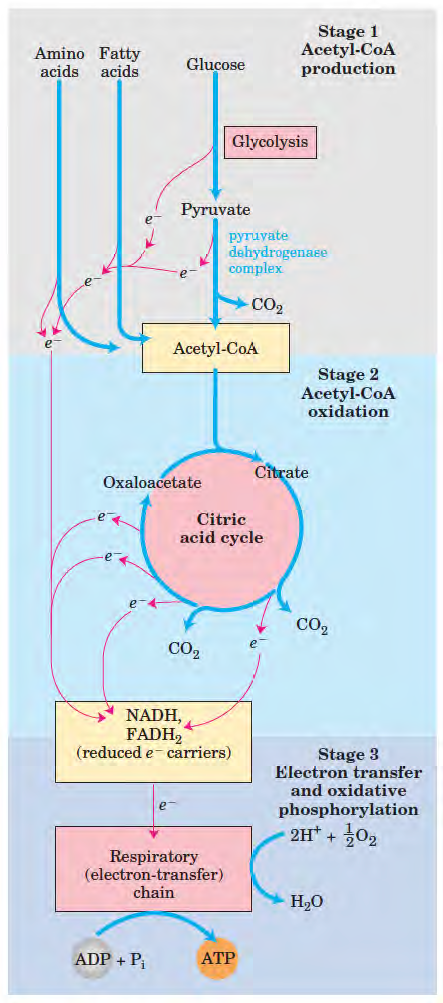 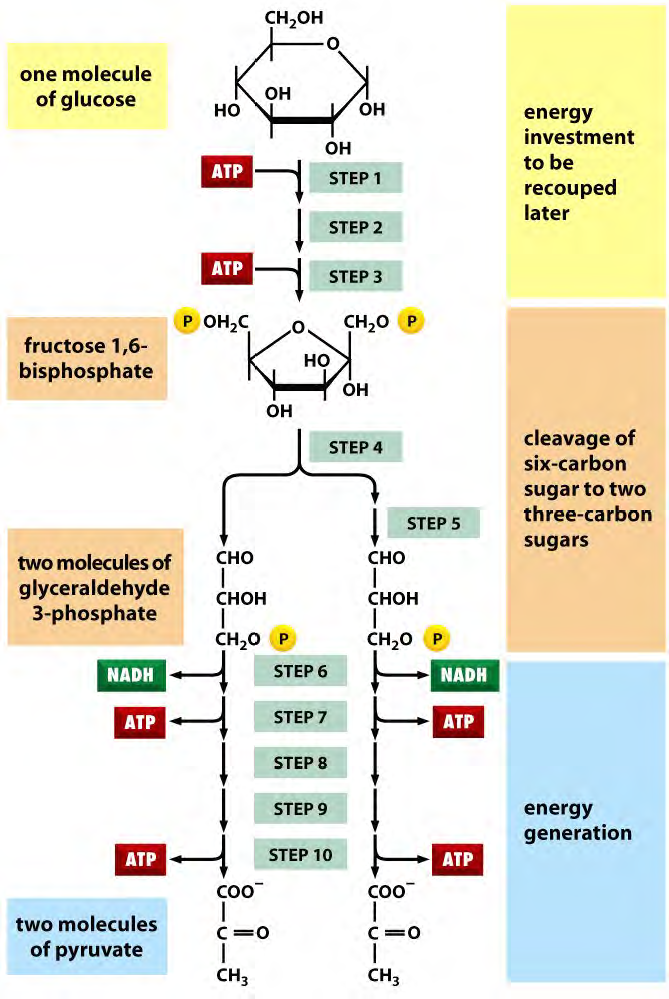 A glucose é a principal fonte de energia para a célula.

 A sua entrada no metabolismo ocorre pela via glicolítica, onde é oxidada a piruvato, gerando duas moléculas de ATP e duas de NADH.
ETC
15
15
METABOLISMO
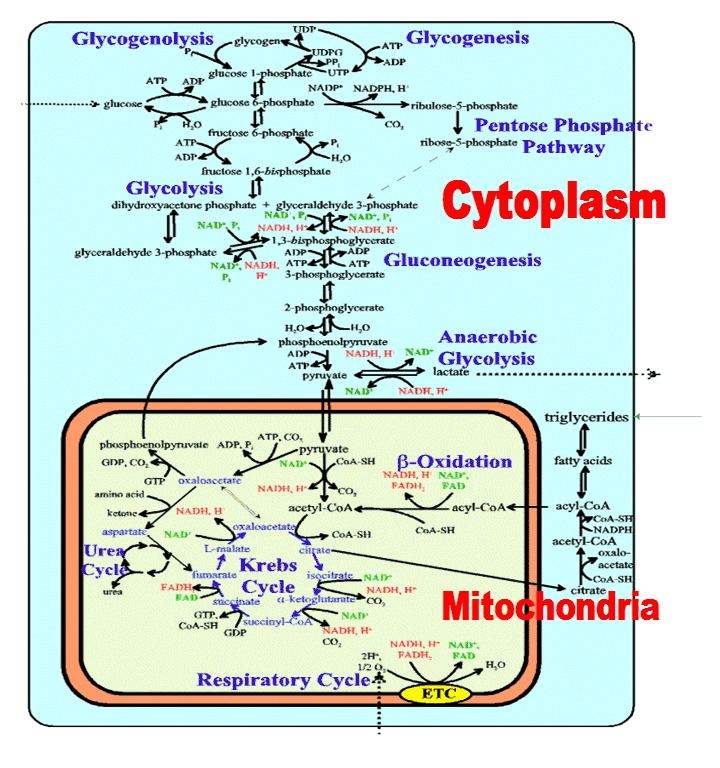 Glucogénio (ou Glicogénio)
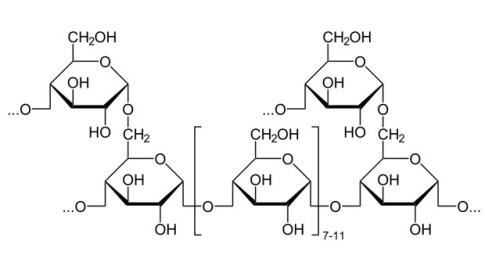 16
16
Fonte: adaptado de http://www2.iq.usp.br/docente/giordano/Aulas/Krebs.pdf
METABOLISMO
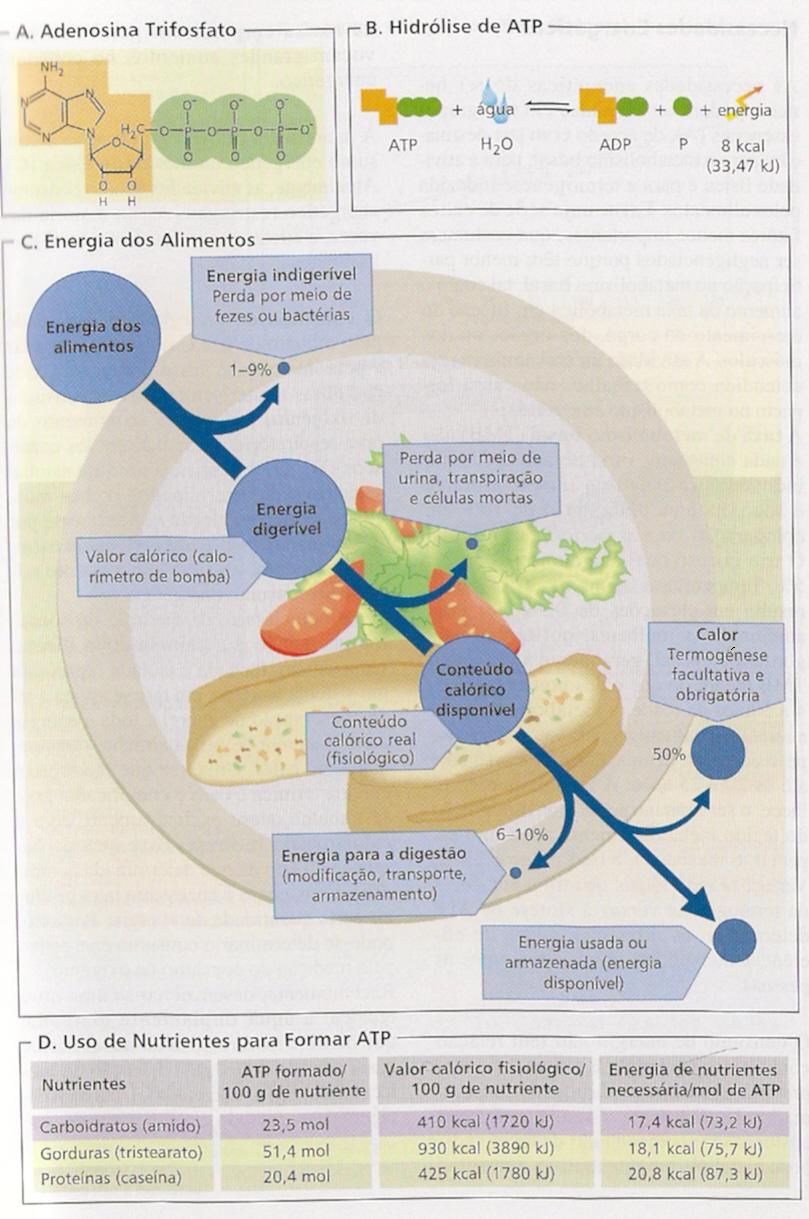 Glúcidos
17
17
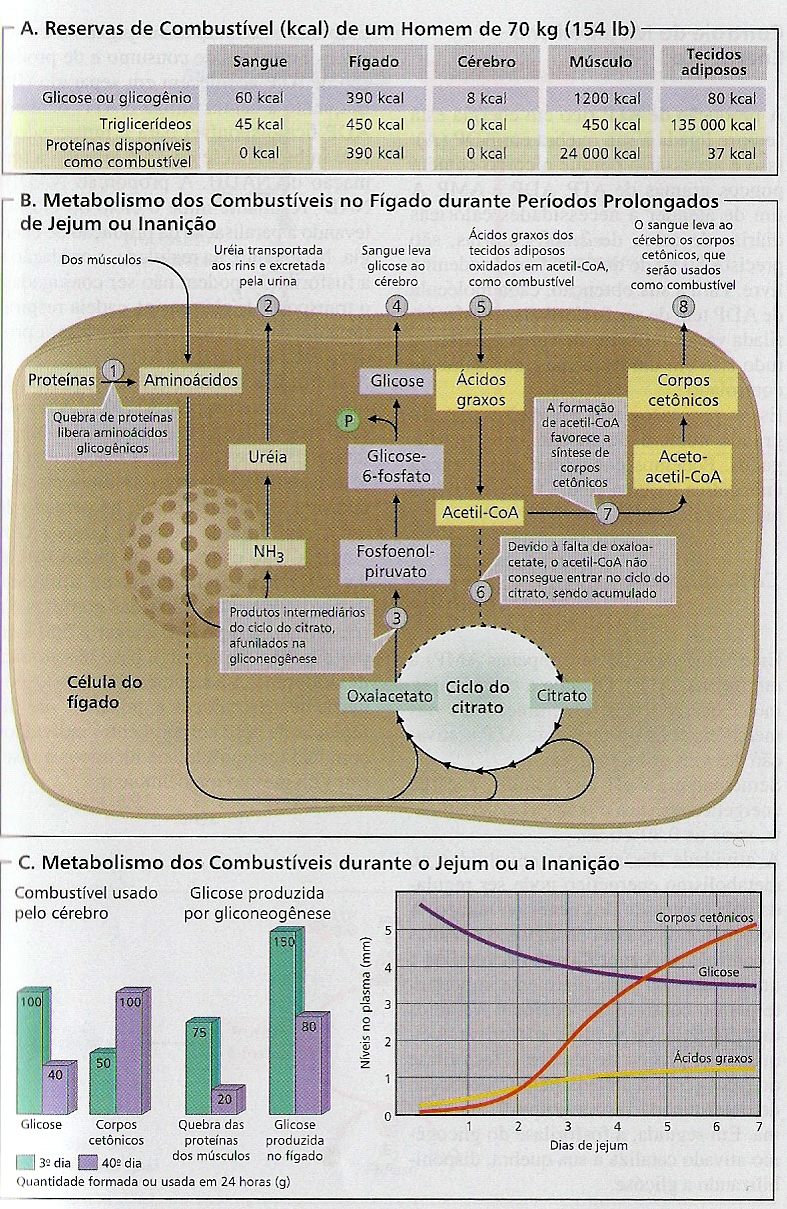 METABOLISMO
Ácidos
gordos
18
18
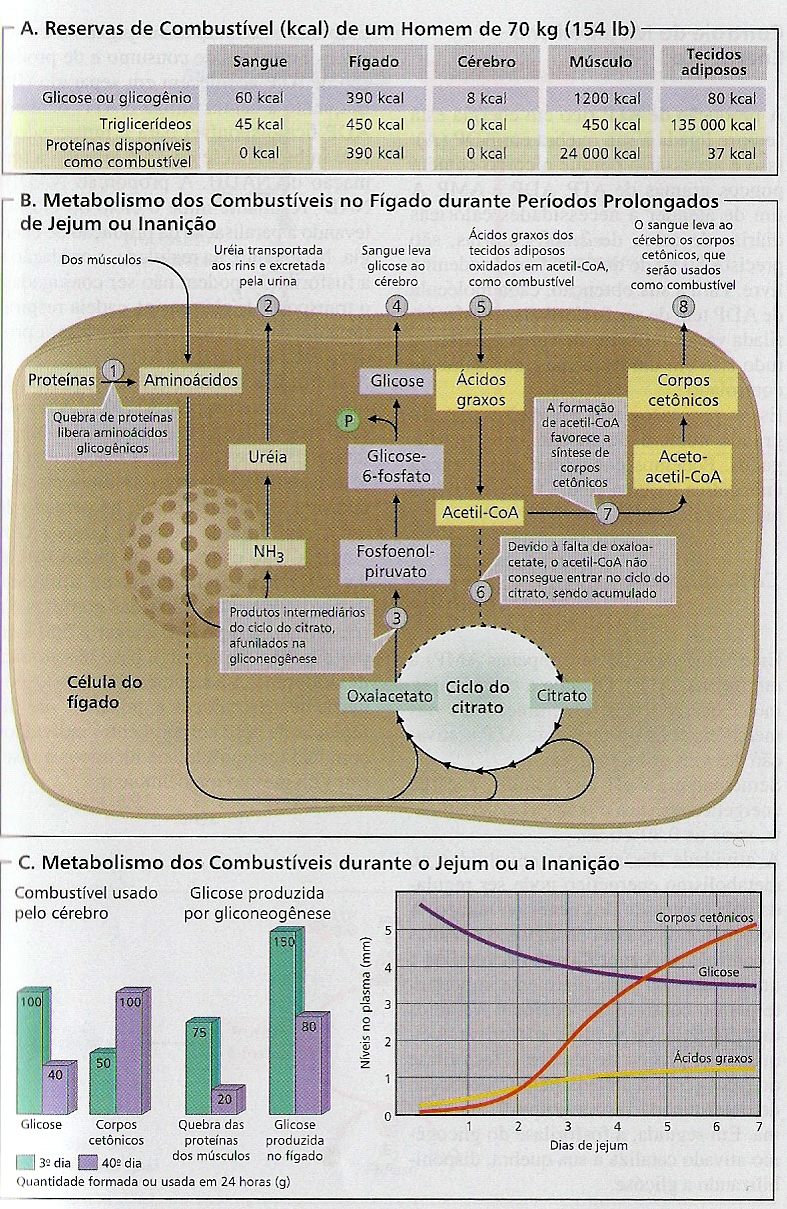 METABOLISMO
Ácidos gordos
Ácidos
Gordos
19
METABOLISMO
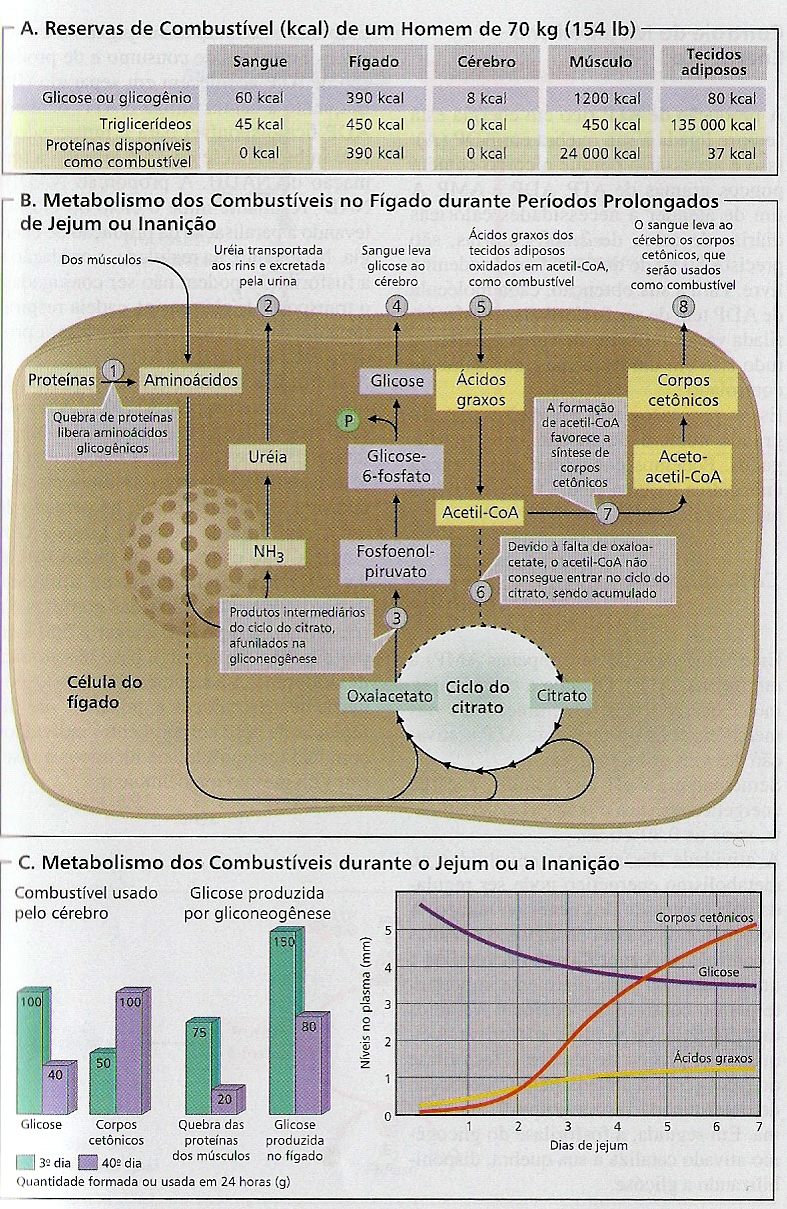 Ácidos
gordos
20
METABOLISMO
Regulação de vias metabólicas:
Em cada via existe, geralmente, uma reacção irreversível e que limita a velocidade de funcionamento dessa via. 
 A produção/actuação das enzimas que catalisam estas reacções estão sujeitas a uma forte regulação para assegurar que:
     - a velocidade da via está adaptada às necessidades da célula
     - as vias de síntese e degradação de qualquer molécula não estão activas ao mesmo tempo, pois isso daria origem a um “ciclo inútil”.
 A maioria das vias metabólica, têm lugar ao mesmo tempo em diferentes compartimentos das células, nas diferentes células e tecidos do organismo. A regulação assegura que a produção de energia e de produtos intermédios seja suficiente não só para cada célula em particular, mas também se ajuste às necessidades das restantes células do organismo.
 Os mecanismos de regulação devem coordenar as vias metabólicas de todas as células do organismo. 
O controlo das vias metabólicas deve ser suficientemente flexível de forma a permitir a adaptação a diferentes situações (ex.: situação pósprandial, jejum, períodos de exercício físico, etc.).
21
21
METABOLISMO
REGULAÇÃO:
Sistemas Nervoso e, especialmente, Sistema Endócrino
 Nutrientes ( Enzimas, Vitaminas e Minerais) e Hormonas (fundamentais na regulação a nível celular)
Insulina
 Hormona do crescimento
 Testosterona e Estrogénio
         
…
Glucagon
 Adrenalina
 Cortisol
 Hormonas
da tiróide
      
…
Anabolismo
Catabolismo
22
22
UTILIZAÇÃO DIGESTIVA E METABÓLICA DOS NUTRIENTES
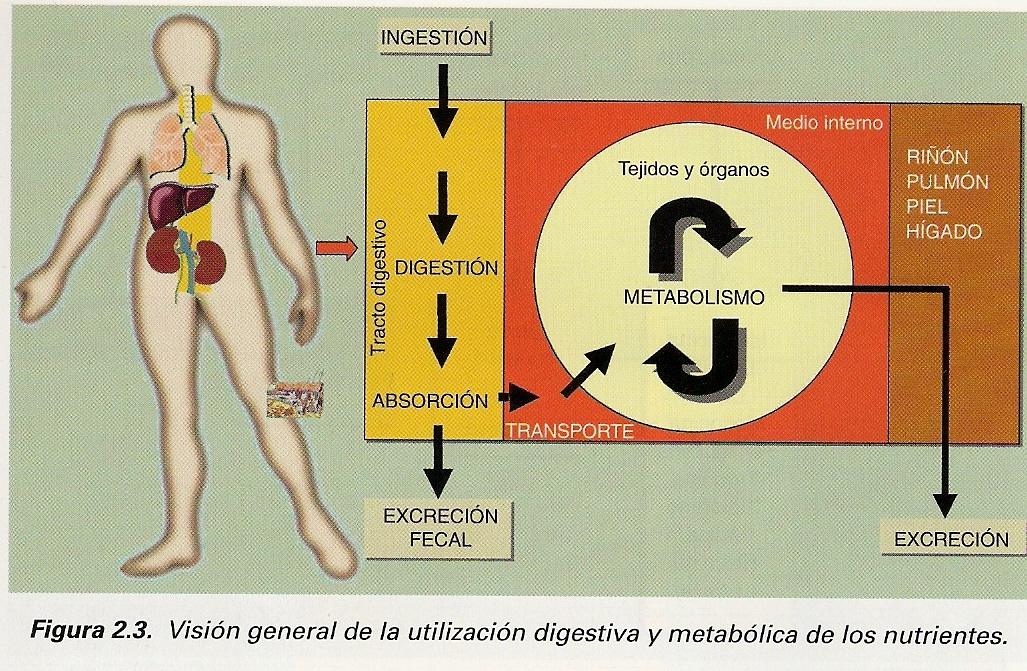 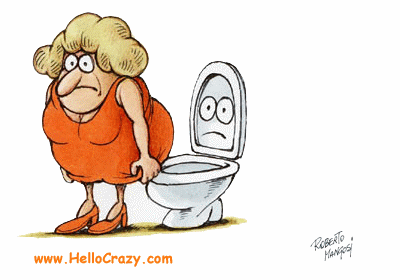 23
23
ARMAZENAMENTO DE NUTRIENTES NO ORGANISMO
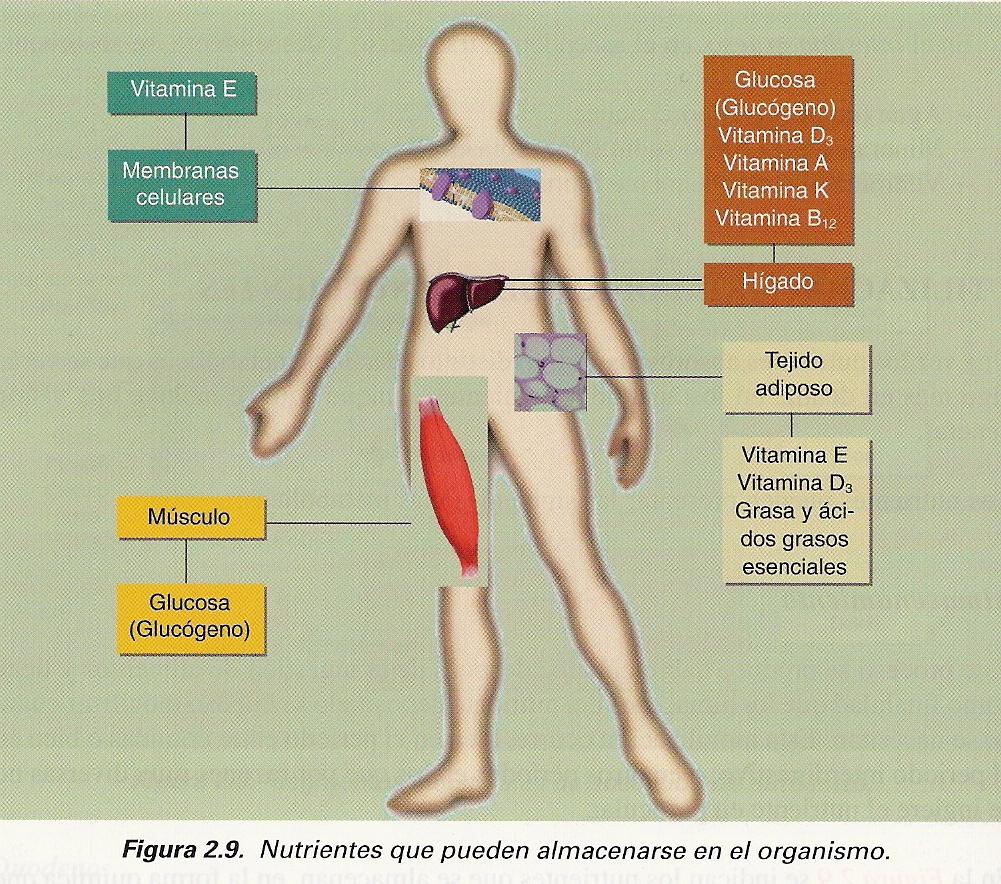 24
24
EXCREÇÃO DE PRODUTOS A ELIMINAR DO ORGANISMO
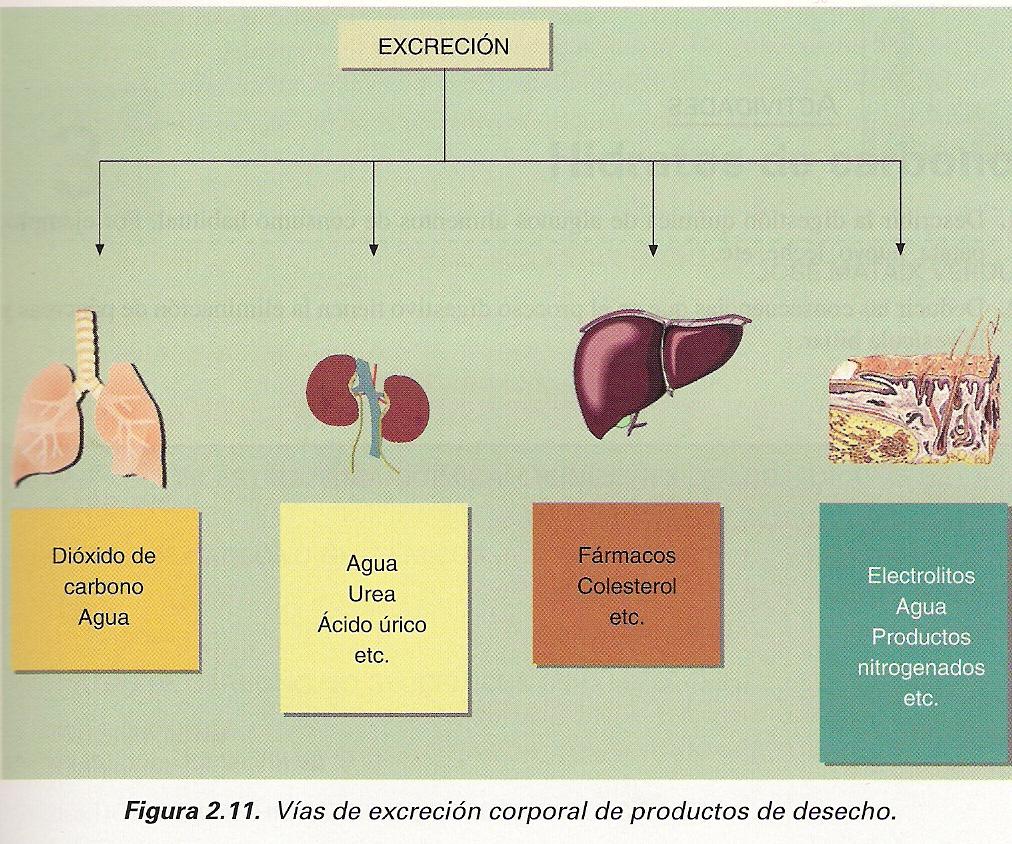 25
25